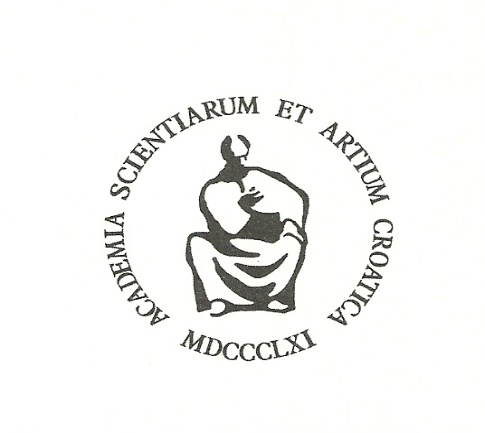 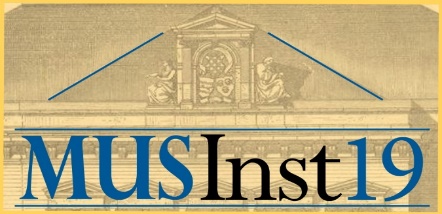 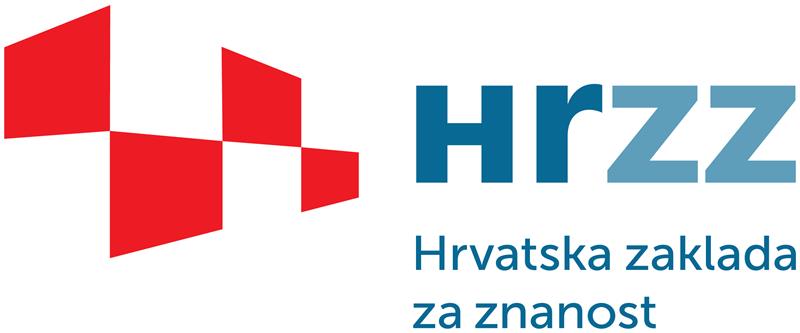 Erhöhte Bildung des Gefühls ... Verfeinerung des Geschmacks ... moralische Veredlung: 
društveno-idejne i glazbeno-estetičke odrednice prvih statuta glazbenih društava u civilnoj Hrvatskoj 1820-ih godina
 
Stanislav Tuksar
               Zagreb
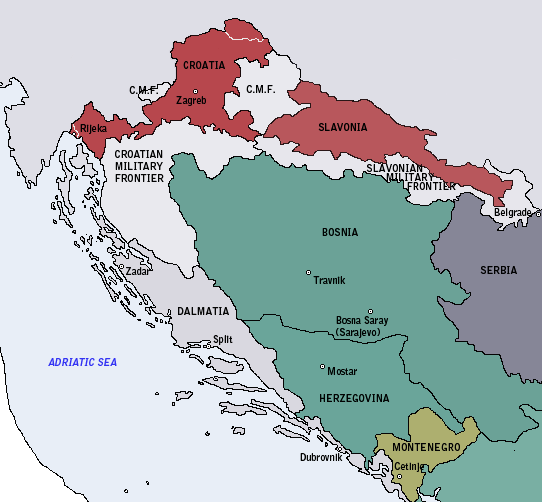 Civilna Hrvatska (crveno) Vojna Krajina (sivo)(situacija god. 1848.)
1. paragraf statuta zagrebačkog Musikvereina

Zagreb (1827.): Pobuditi uzvišenu izobrazbu osjećaja na području tonske umjetnosti nabavkom priznato izvrsnih glazbenih djela, te profinjenje ukusa u uživanju putem precizne izvedbe istih; –  moralnim oplemenjivanjem vjerske pobožnosti posložiti raspoloženja u domovini prema dobrotvornosti. – Ovo tvori namjeru Glazbene udruge.
Erhöhte Bildung des Gefühls im Gebiete der Tonkunst durch Anschaffung anerkannt vorzüglicher Musik=Werke und Verfeinerung des Geschmacks im Genuße durch präcise Ausführung derselben zu erzwecken; – durch moralische Veredlung religiöser Erhebung die Gemüther im Vaterlands zur Wohlthätigkeit zu stimmen. – Dieß gründet die Absicht des Musik=Vereins.
1. paragraf statuta varaždinskog Musikvereina

Varaždin (1827.): Glazba, najljepša od svih lijepih umjetnosti, jest uz pravu vjeru najviši i najusrećujući dar koji smrtnicima podjeljuje uvijek važeća ravnajuća nada ... Glazba je vjerna i prisna služavka prave vjere, njezina prva i najviša odredba je uzvišenje i veličanje službe božje u hramu Gospodnjem, ona je sredstvo onih uzvišenih tajni vjere koje slabi ljudski duh ne može shvatiti, čuvstvima smrtnika kazniti i upravo time dopustiti mu da duhovno progleda. Vjerska glazba zbog toga je nazvana muzom s pravom jedne nebeske kćeri. No ništa manje nije uzvišena i svjetovna glazba, kada putem pravoga duha naučava, uvježbava i ... svoju visoku zadaću. Ova glazba mora biti prije svega sredstvo koje će kod mladeži oplemeniti čuvstva i srce te odgojiti razum; treba ljude navoditi na ljubav spram čovjeka; ona ih treba učiniti plemenitijima i duhovnijima te time uzvisiti radosti što mu ih namiruje sudbina; ona ga treba tješiti i jačati u nesrećama i nevoljama života; ona mu treba služiti za plemeniti oporavak od profesionalnih poslova i uopće kao začin života.
1. paragraf  statute osječkog Gesellschaft der Musikfreunde

Osijek (1830.): Pokušaj – u nekim provincijskim gradovima naše ugarske domovine sada samo-osnovanih udruga podaje nam obnovljeno uvjerenje da tonska umjetnost samo ujedinjenim djelovanjem umjetnika, prijatelja i štovatelja postiže onu visoku razinu usavršenosti, oplemenjenosti i proširenosti, iz čega – kao njezina istinskog nebeskog dara – pobuđuje u čuvstvima smrtnika plemenite i nježne osjećaje, njihova srca ispunjava u hramu Gospodnjem nabožnim osjetima, postaje prijenosnicom dobroga, korisnoga, dobrotvornoga te tješiteljicom trpećeg čovječanstva, – podario je udruzi u kraljevskom slobodnom gradu Osijeku njezino postojanje.
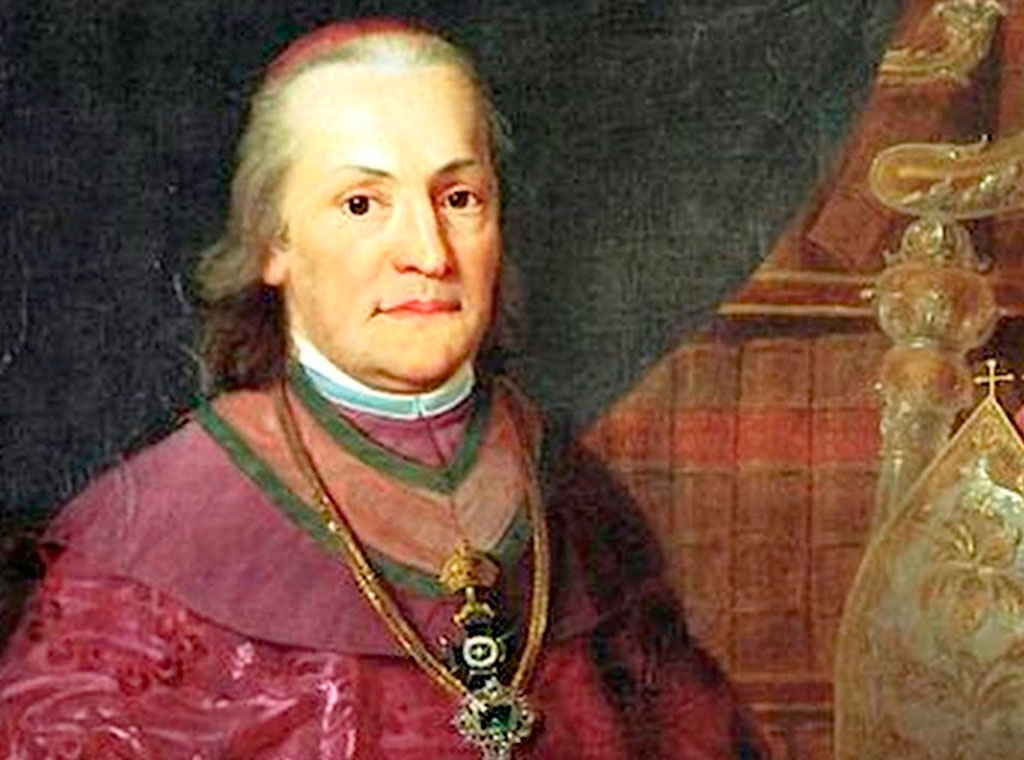 Zagrebački biskup Maksimilijan Vrhovac
(Karlovac, 23. studenog 1752. – 
Zagreb, 16. prosinca 1827.)
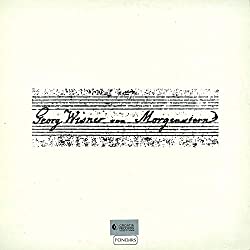 Karl Georg Wisner von Morgenstern
(Arad, danas u Rumunjskoj, ? 1783 – 
Zagreb, 14. V. 1855).)
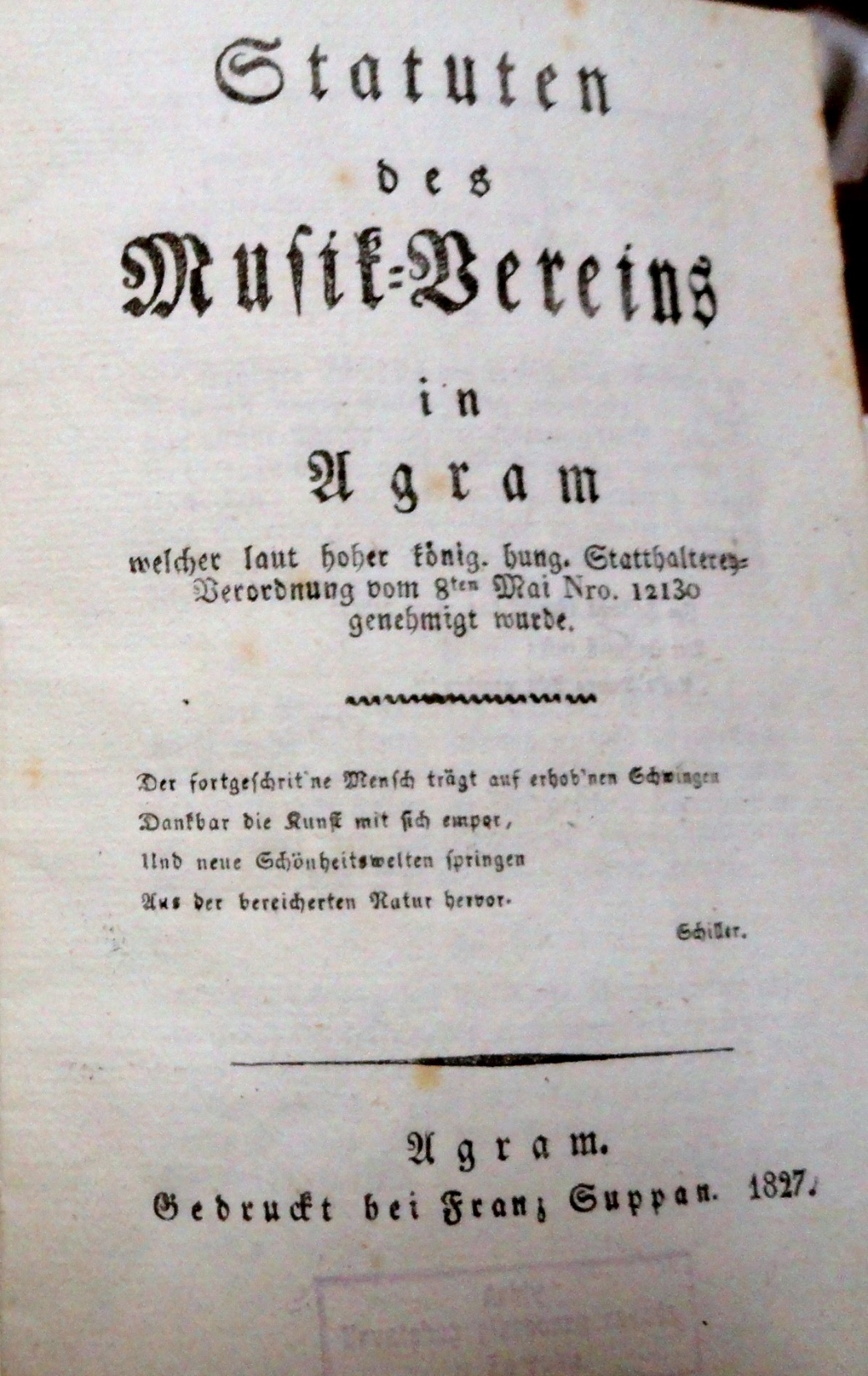 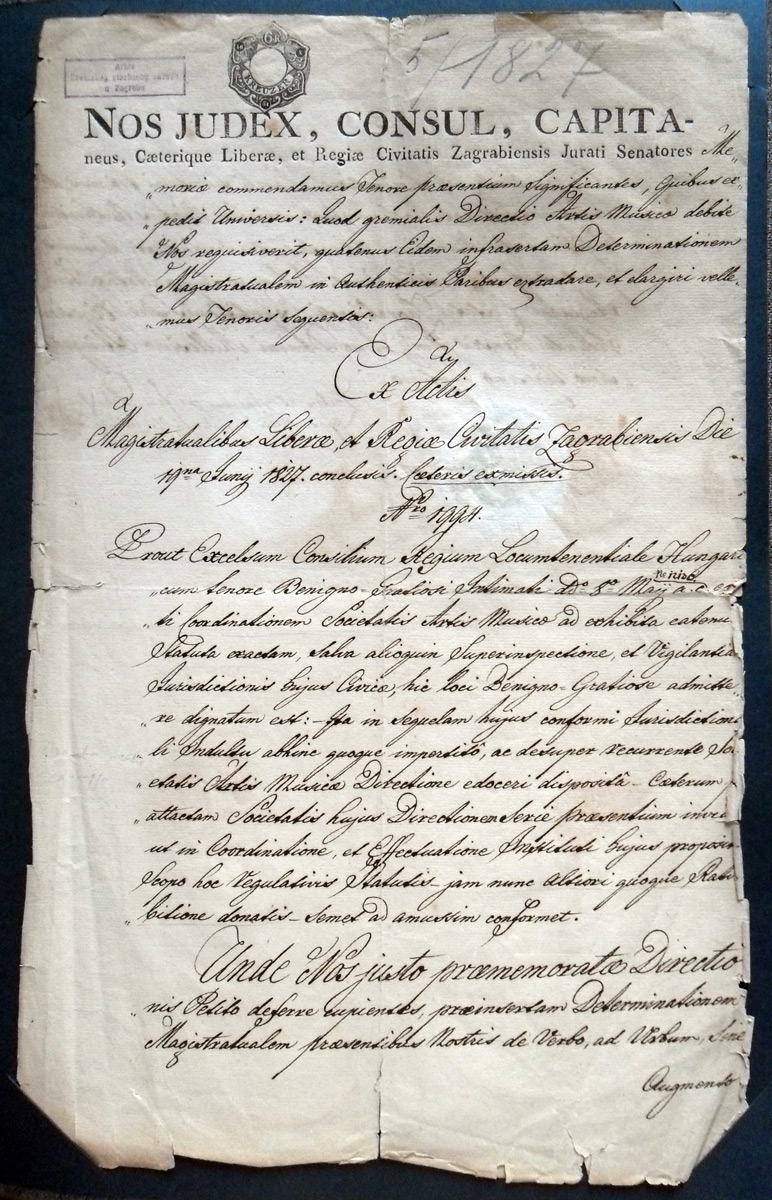 Lijevo:
Prvi tiskani statut Musik-
vereina iz 1827., Zagreb, 
Tiskara Franza Suppana
Desno:
Dozvola zagrebačkog
Magistrata za rad Musik-
vereina, 19. 6. 1827.
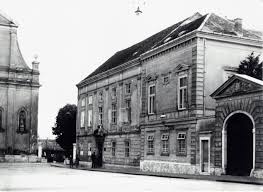 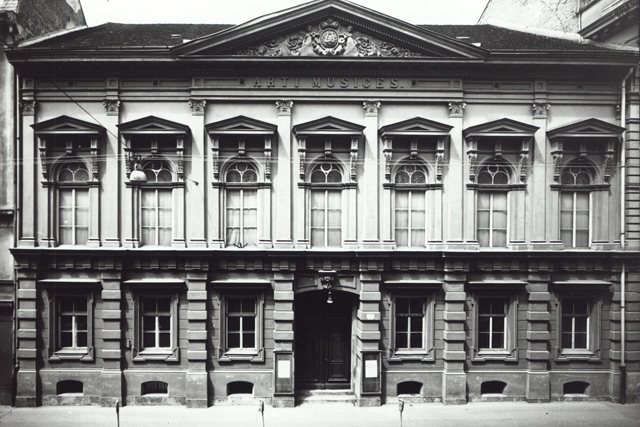 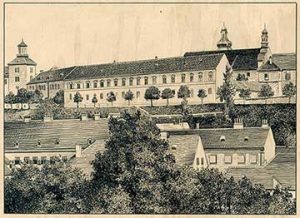 Lijevo: zgrada Kralj. akademije znanosti u kojoj je 18. 4. 1827. 
izveden prvi koncert zagrebačkog Musikvereina

Gore: nova zgrada Narodnog zemaljskoig glazbenog zavoda (1876.)
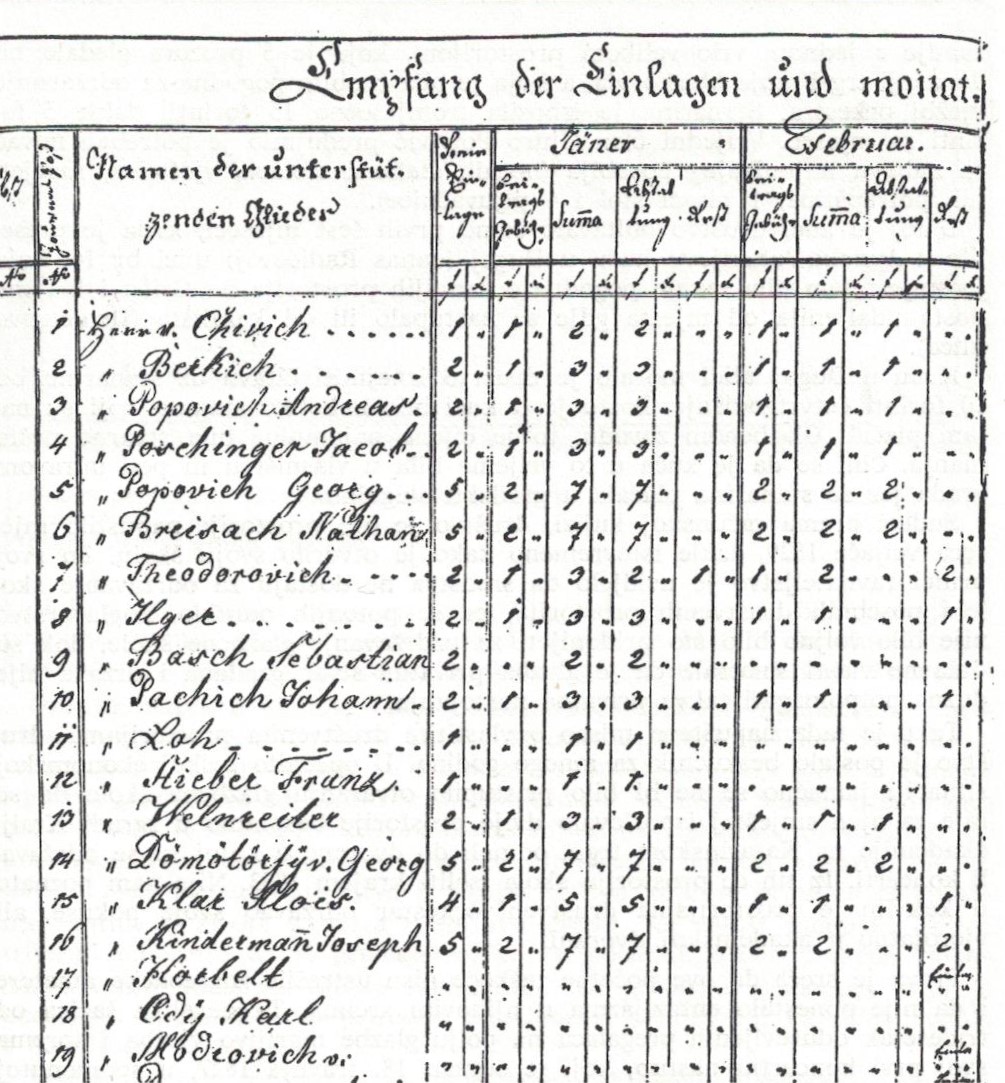 Imena prvih članova utemeljitelja
Zagrebačkog Musikvereina 1827. godine
Klasifikacija pojmovnih kategorija iz 1. paragrafa statuta zagrebačkog Musikvereina

Estetika
Profinjenje ukusa u uživanju putem preciznih izvedbi

Psihologija
Izobrazba osjećaja na području tonske umjetnosti 
Raspoloženja u domovini prema dobrotvornosti

Etika
Moralno oplemenjivanje vjerske pobožnosti  
 
Praksa 
Nabavka priznato izvrsnih glazbenih djela 
Precizne izvedbe istih